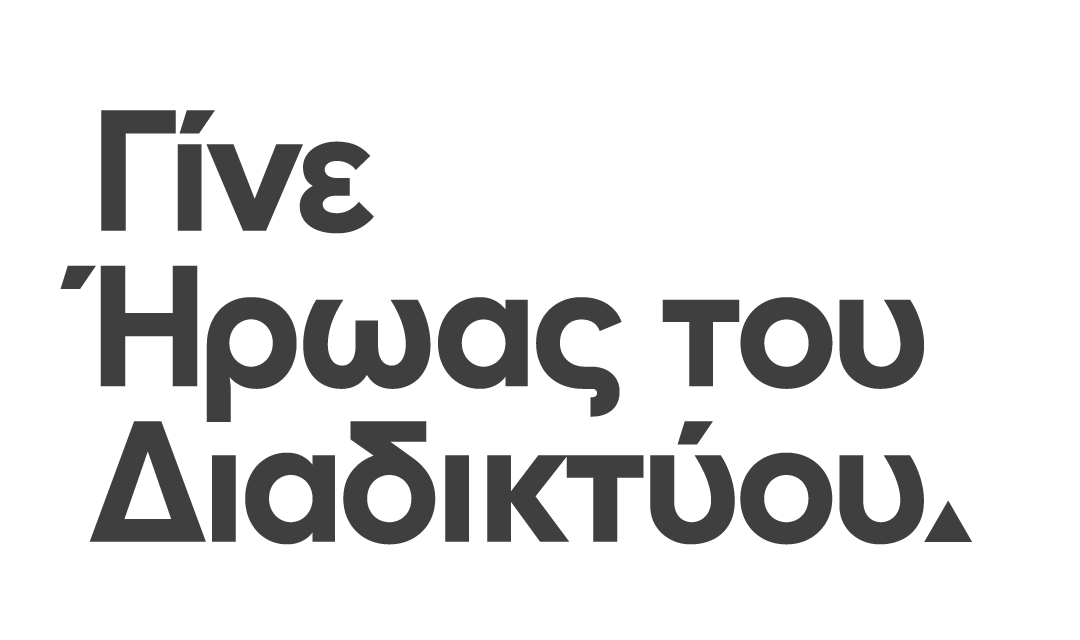 ΕΝΟΤΗΤΑ 4
ΜΑΘΗΜΑ 6
Η κουλ συμπεριφορά είναι η καλή συμπεριφορά
Ίντερλαντ: Το Βασίλειο της Ευγένειας
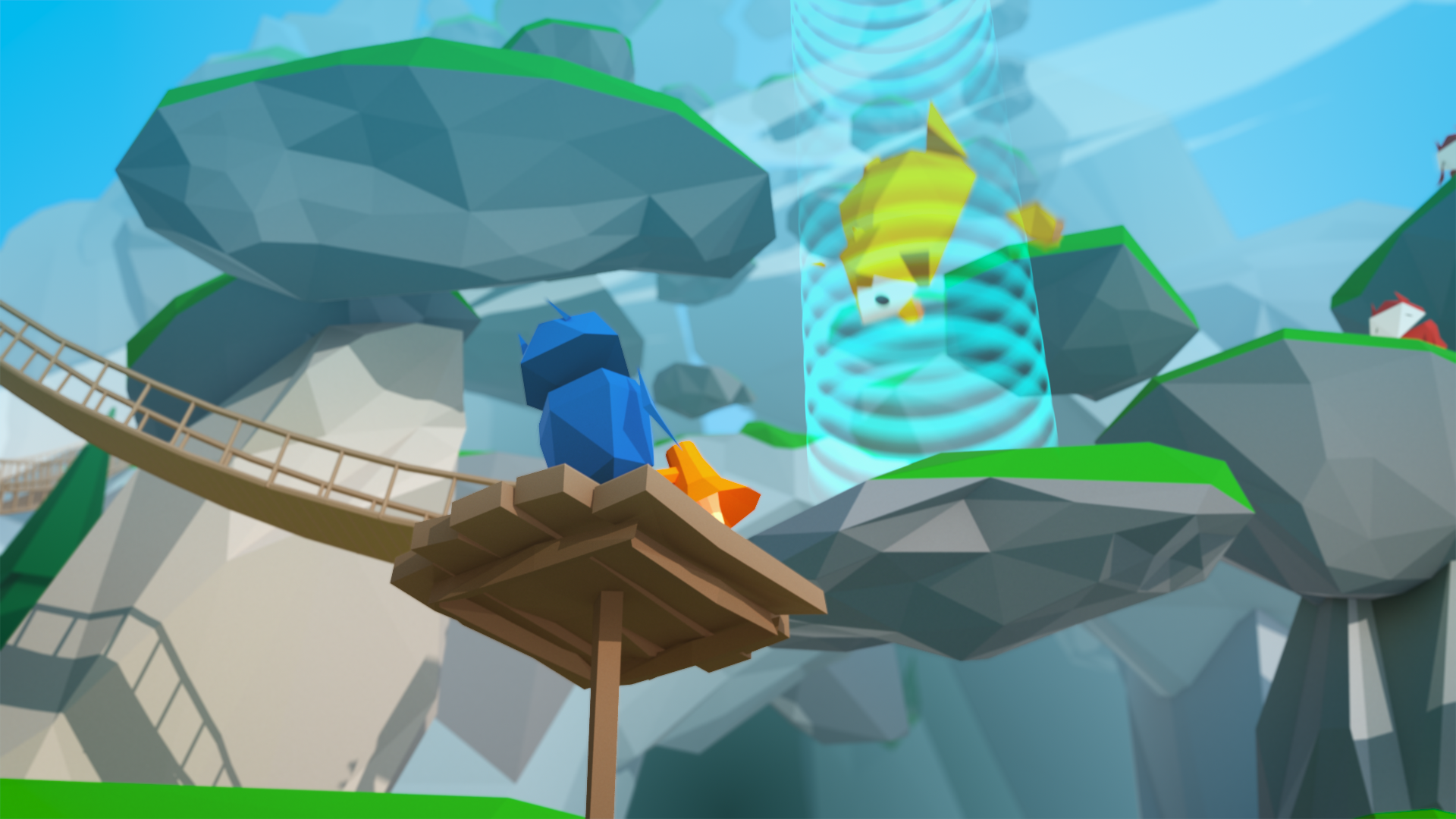 Δραστηριότητα!
Παίξτε στο Ίντερλαντ: Το Βασίλειο της Ευγένειας
[Speaker Notes: Μπορείτε να αφήσετε τους μαθητές να συνεχίσουν να απαντούν σε ερωτήσεις μόνοι τους μετά τη δραστηριότητα ή να επιλέξουν να φέρουν ξανά την τάξη για να συζητήσουν τις ερωτήσεις ως ομάδα.]
Παίξτε στο
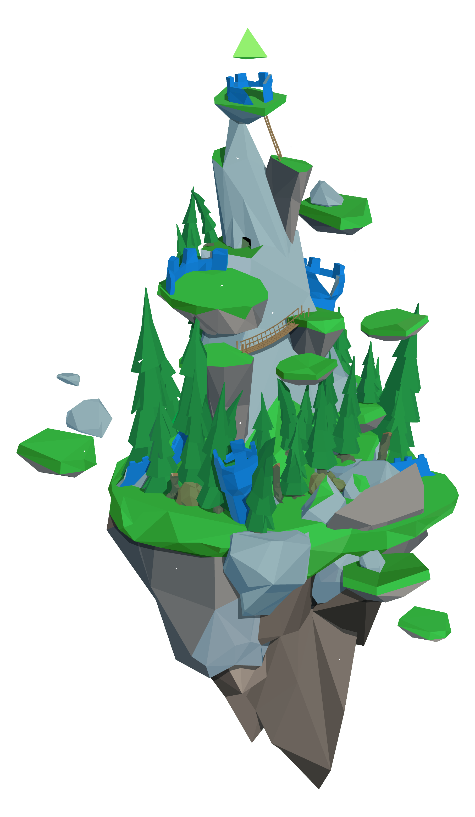 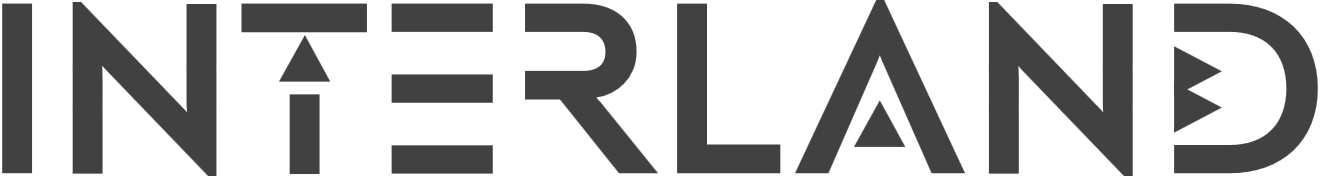 το Βασίλειο της Ευγένειας και απαντήστε τις ερωτήσεις των επόμενων διαφανειών.
Τα κύματα όλων των ειδών είναι μεταδοτικά — καλώς ή κακώς. Στην πιο ηλιόλουστη γωνιά της πόλης, οι ταραχοποιοί τρελαίνονται, σκορπώντας αρνητικότητα παντού. Αποκλείστε και αναφέρετε τους ταραχοποιούς για να σταματήσουν την αρνητικότητα και να είστε ευγενικοί με τους άλλους Ιντερναύτες ώστε να αποκαταθεί η ειρηνική φύση αυτής της γης.
[Speaker Notes: Χρησιμοποιήστε αυτή τη διαφάνεια για να εξηγήσετε τα βασικά του παιχνιδιού. Στην επόμενη διαφάνεια, οι μαθητές θα δουν έναν σύνδεσμο για να επισκεφθούν την Interland και να παίξουν το παιχνίδι Βασίλειο της Ευγένειας.]
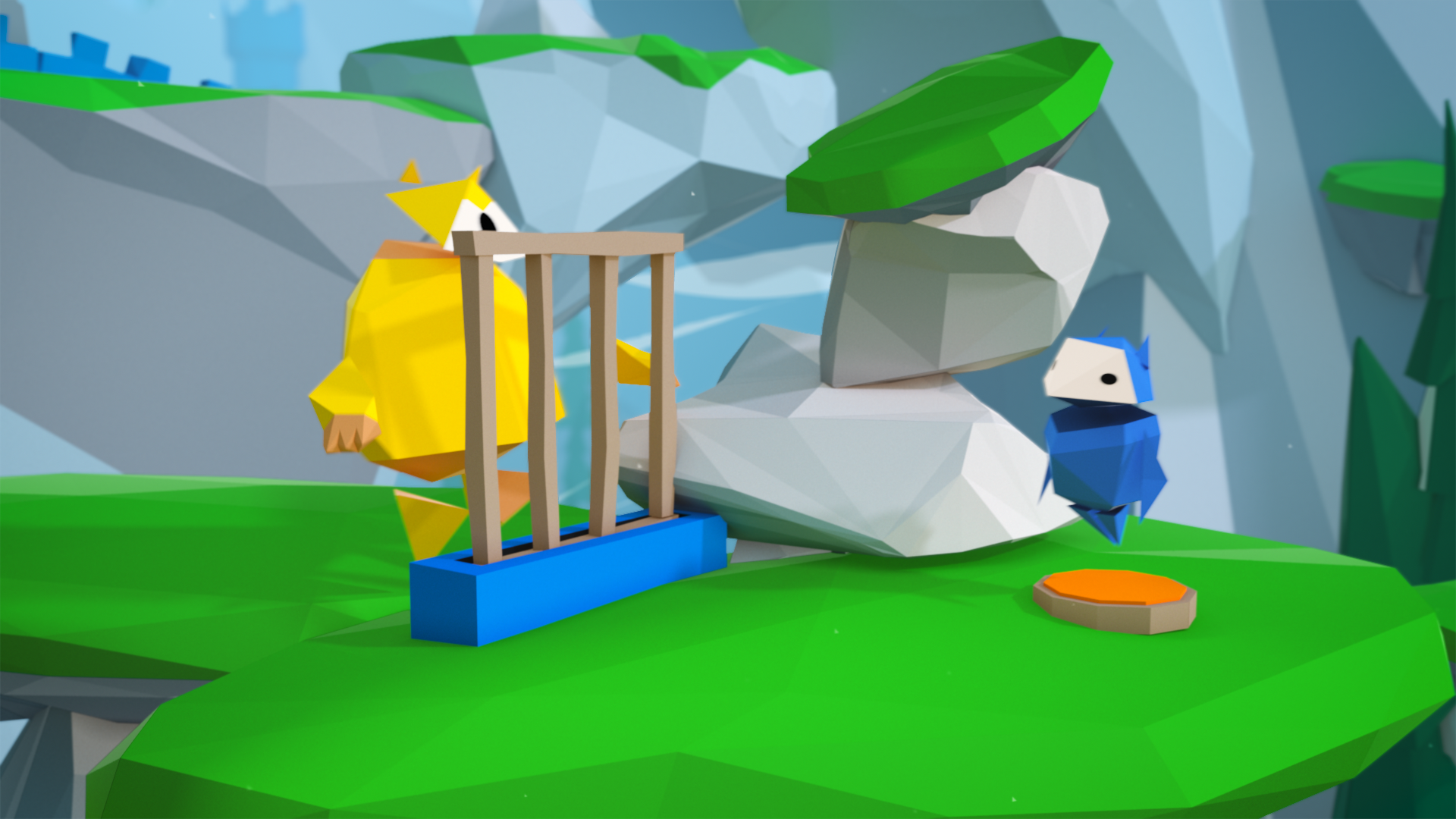 Αποκλείστε και αναφέρετε τους ταραχοποιούς για να σταματήσουν, και να είστε ευγενικοί με άλλους Ιντερναύτες για να αποκατασταθεί η ειρηνική φύση αυτής της γης.
[Speaker Notes: Διατηρήστε αυτήν τη διαφάνεια στην οθόνη ενώ οι μαθητές παίζουν το Βασίλειο της Ευγένειας με τον δικό τους ρυθμό.]
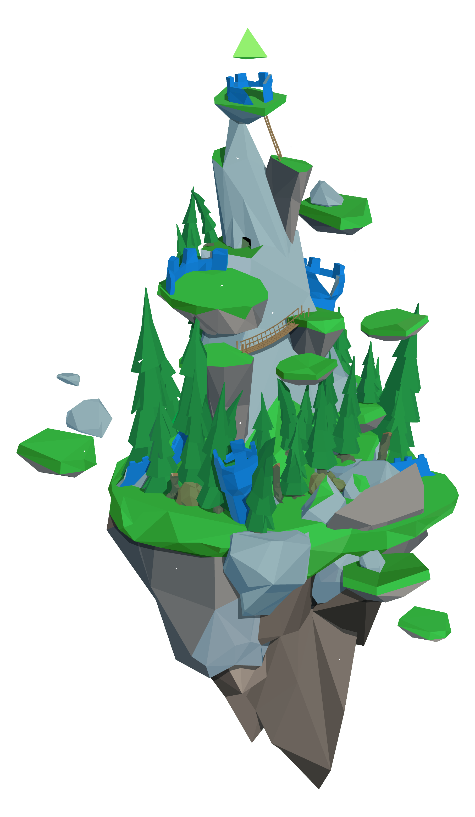 Ζωγραφίστε το σενάριο του Βασίλειου της Ευγένειας με το οποίο σχετίζεται περισσότερο και εξηγήστε το γιατί.
Περιγράψτε μια στιγμή που κάνατε κάτι για να μεταδώσετε καλοσύνη σε άλλους στο Ίντερνετ.
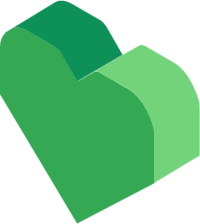 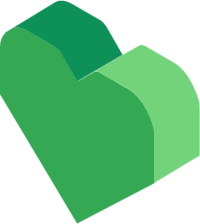 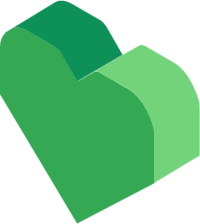 Σε ποια περίπτωση θα ήταν σκόπιμο να αποκλείσετε κάποιον στο Ίντερνετ;
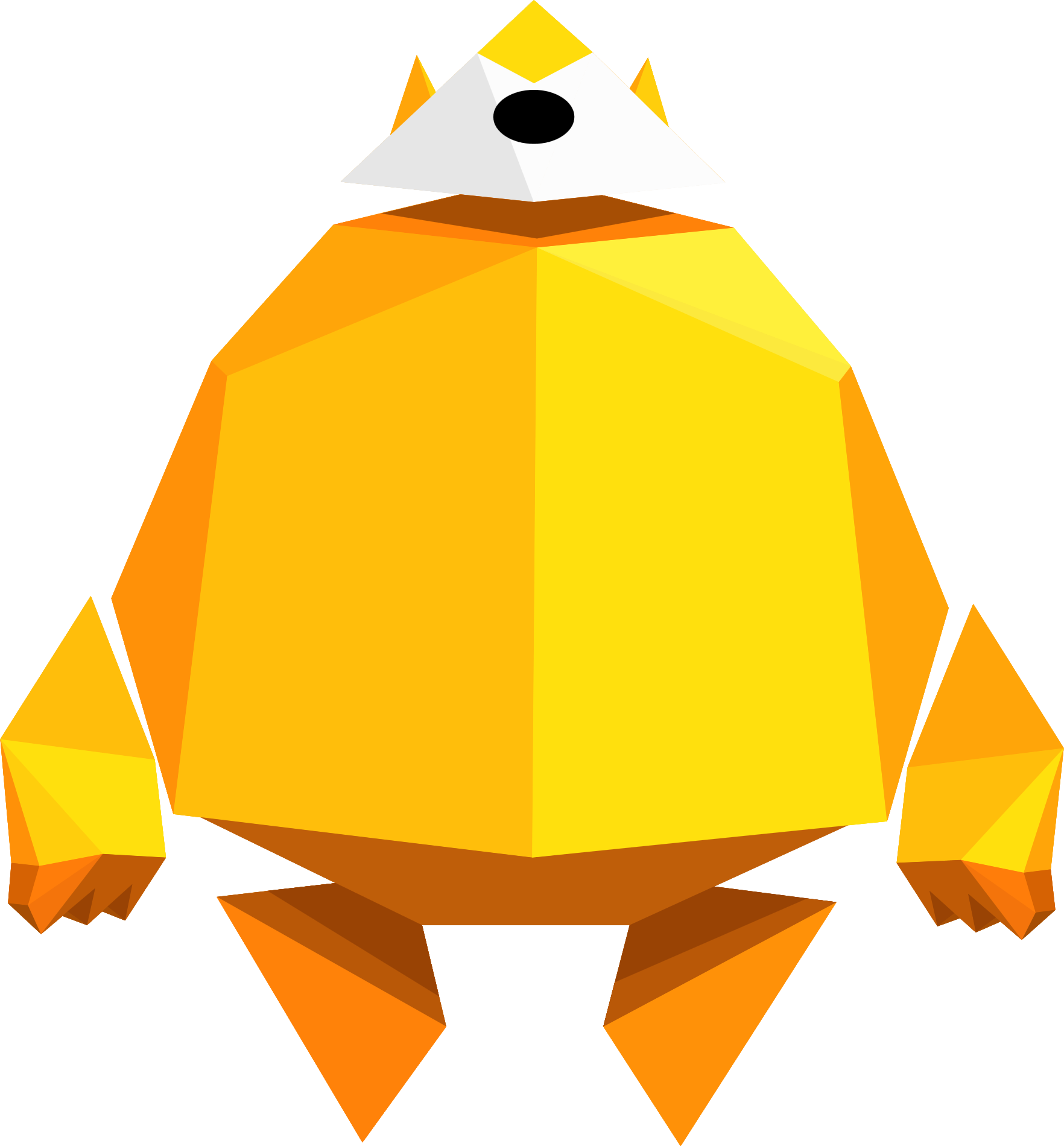 Σε ποια περίπτωση θα ήταν σκόπιμο να αναφέρετε κάποιον στο Ίντερνετ;
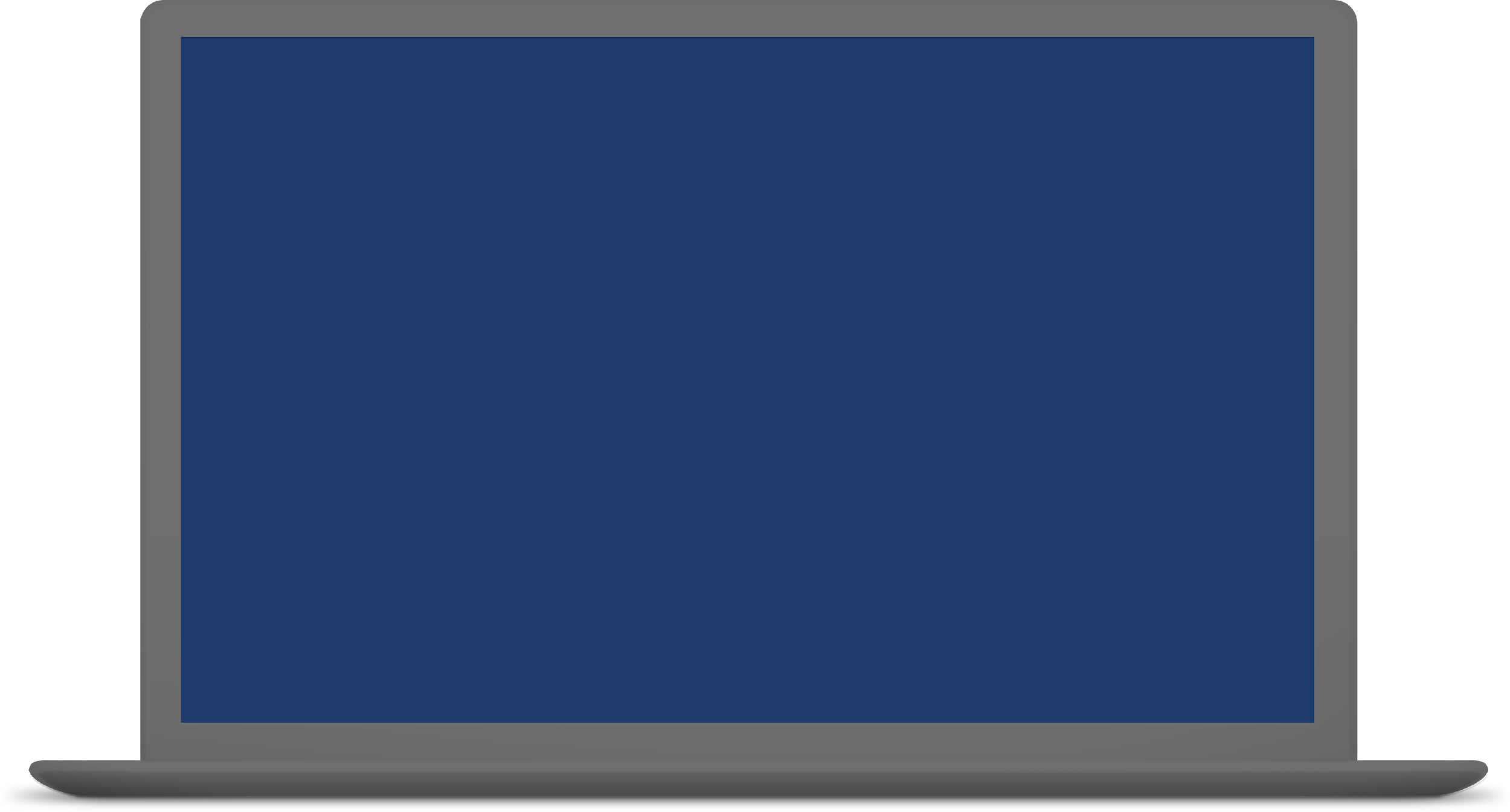 !
!
Γιατί πιστεύετε ότι ο χαρακτήρας στο Βασίλειο της Ευγένειας ονομάζεται ταραχοποιός; Περιγράψτε αυτόν τον χαρακτήρα και πώς οι πράξεις του επηρεάζουν το παιχνίδι
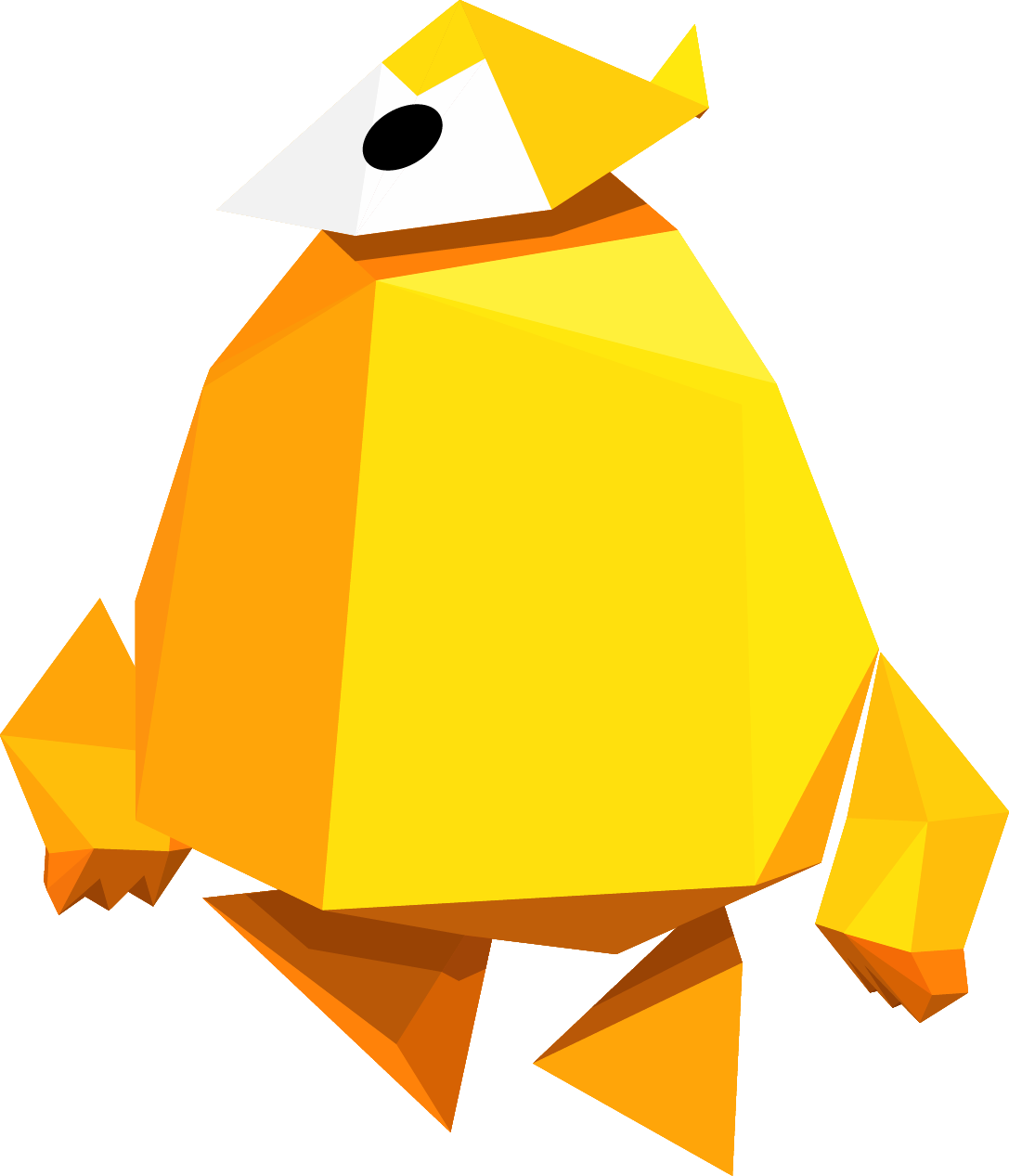 Άλλαξε αυτό το παιχνίδι τον τρόπο που σκοπεύετε να συμπεριφέρεστε στους άλλους;
ΝΑΙ!
ΟΧΙ!
Ας
μιλήσουμε.
Το Βασίλειο της Ευγένειας
[Speaker Notes: Μπορείτε να πάτε πίσω και να επιλέξετε κάποιες από τις ερωτήσεις για συζήτηση με τους μαθητές. Χρησιμοποιήστε τις απαντήσεις των μαθητών για να πυροδοτήσετε την συζήτηση.]
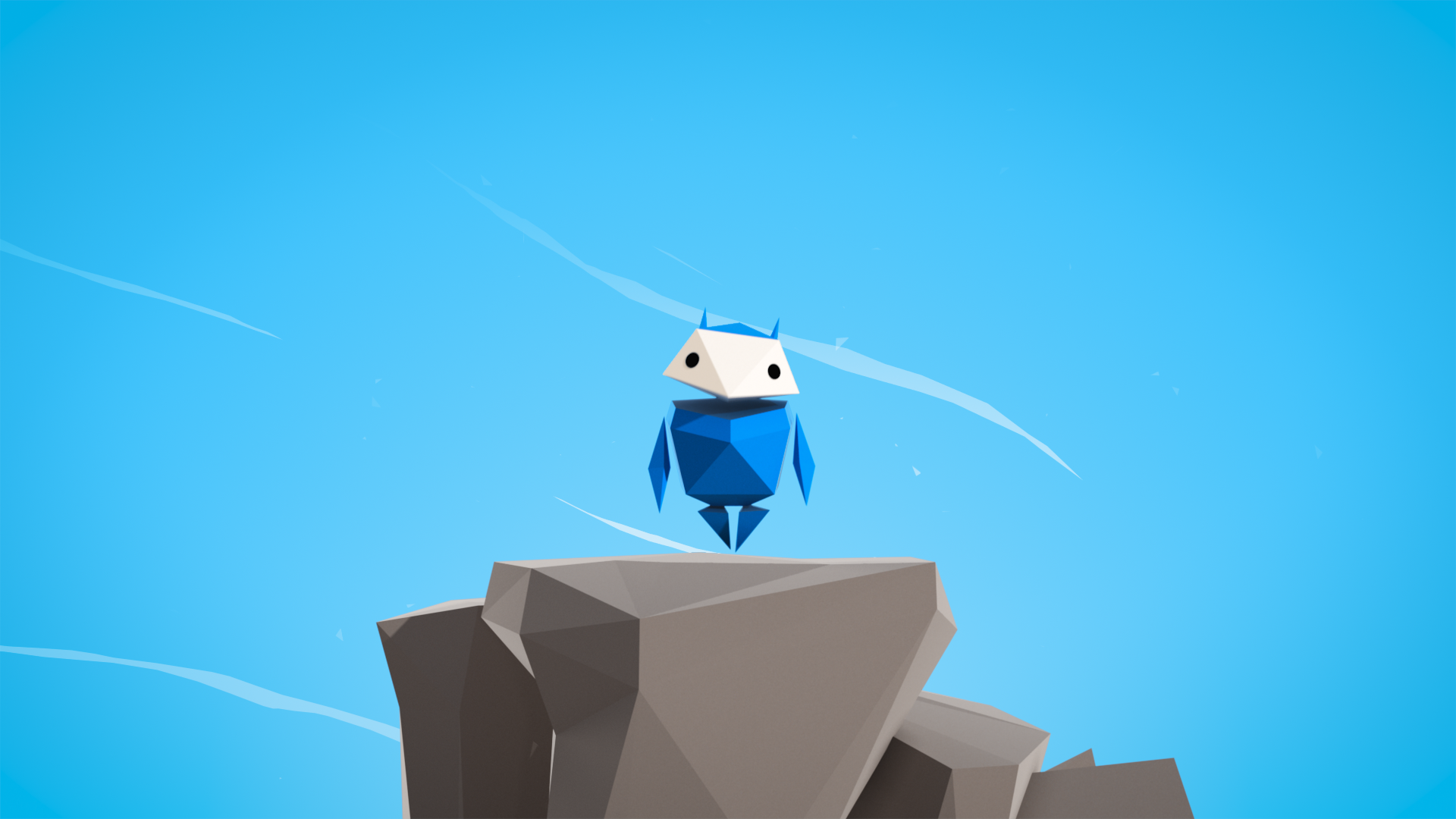 Για το σπίτι
[Speaker Notes: Για το σπίτι]
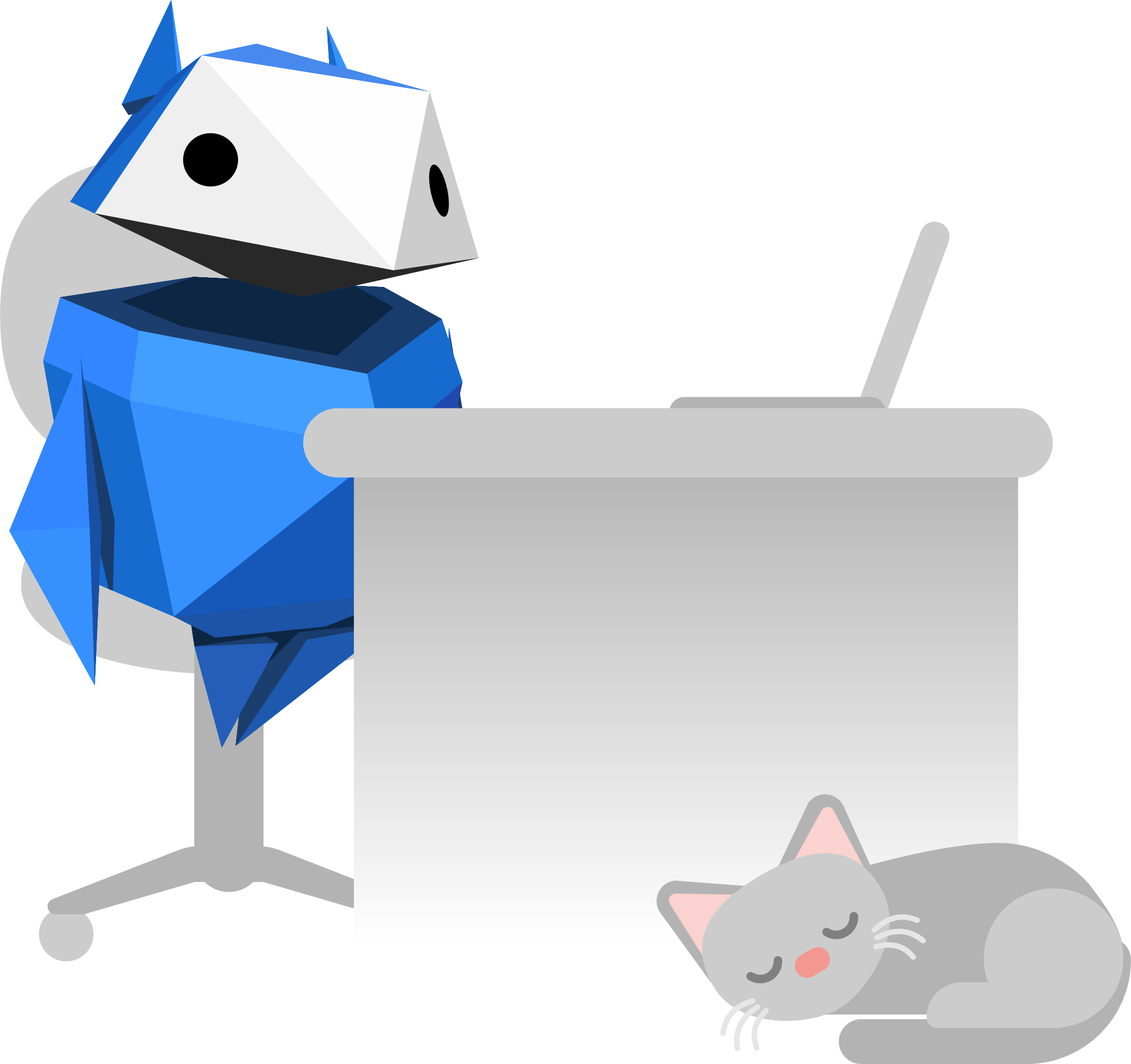 Σε ένα λεπτό, γράψτε το πιο σημαντικό πράγμα που μάθατε σήμερα.
Τέλος
ΕΝΟΤΗΤΑ 4
ΜΑΘΗΜΑ 6
Η κουλ συμπεριφορά είναι η καλή συμπεριφορά
Ίντερλαντ: Το Βασίλειο της Ευγένειας